The BHS Learning Journey
Year 11 this way!
End of Year Assessment
Practice questions completed and assessed
Model answers unpicked and critiqued
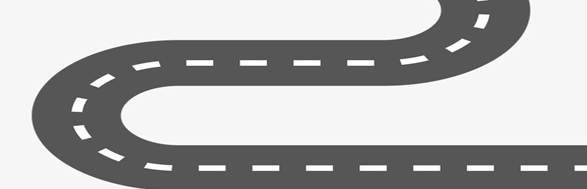 Revision techniques shared
 and modelled
Topic
1) Organic chemistry and chemical analysis
What is a hydrocarbon?
What is fractional distillation?
What is a formulation?
Define 
cracking.
How do we test for gases?
End of Year 10 Preparation
Year 10 Summer Term 2
Key knowledge:
The chemistry of carbon compounds and analysis of chemical compounds
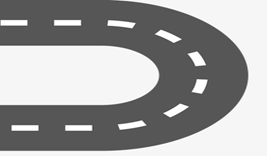 How do you calculate rate?
What is the word equation for photosynthesis?
What is anaerobic respiration?
What is the collision theory?
What is activation energy?
What are the factors controlling photosynthesis
Topic
1)Bioenergetics

2) Rates + equilibrium
Year 10 Summer Term 1
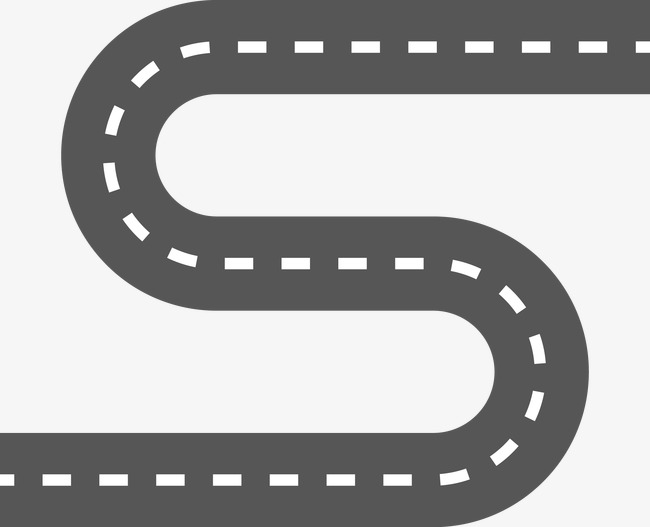 What is the difference between Covalent and ionic bonding?
What is a giant covalent structure?
What is the difference between a series + parallel circuit?
Topic
1)Electricity
2)Structure and Bonding
What is  resistor?
What is  the National Grid?
Key knowledge:
To calculate the rate of reaction.
What is an alloy?
Year 10 Spring Term 2
Key knowledge:
To explain physical and chemical properties due to bonding
What are four types of microbe?
Calculate number of 
moles
What is the role of white blood cells
Calculate the relative molecular mass
How are drugs developed?
Topic
1)Infection and response.

2)Quantitative chemistry
Year 10 Spring Term 1
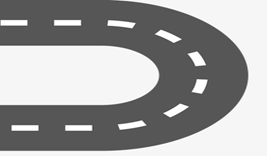 What are examples of non/contact forces?
Define specific 
Heat capacity.
Topic
1) Complete chemistry Transition
2) Physics Transition
Difference between mass and weight
Define specific 
Latent Heat.
What is electrolysis?
Key knowledge:
 To know the symptoms and transmission of diseases caused by the 4 pathogens
Year 10 Autumn Term 2
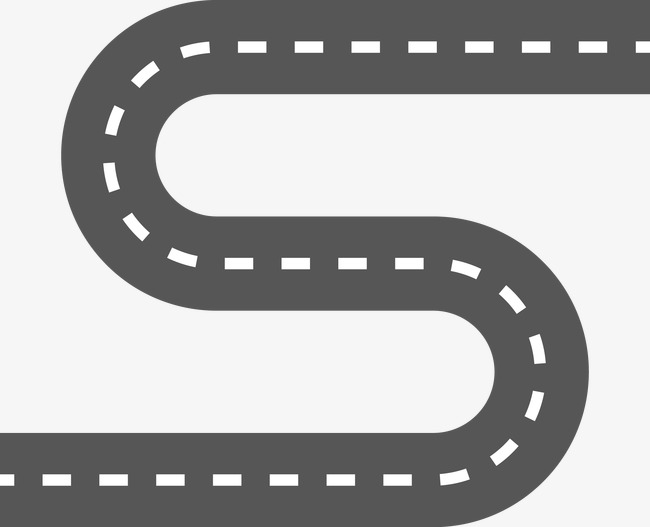 How to prepare a dry sample of a salt.
What affects enzyme activity?
What is osmosis?
Where does Active transport take place?
What is an isotope?
Key knowledge:
How to calculate the specific heat capacity of a material.
Topic
1) Biology Transition 

2) Chemistry Transition
Year 10 Autumn Term 1
Start of Year 10
Key knowledge:
The difference between diffusion, osmosis and active transport